IEEE/PCIC Subsea Electrical Working Group Committee
Standards Development

P61886 & P61886.1 Working Group Meetings 
Location: PCIC 2015 Conference – Hilton America’s – 1600 Lamar St. Houston, TX	 Level 4 – Room C 
Saturday – Oct. 3rd, 2015   8:00 AM to 12:00 Noon
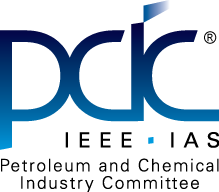 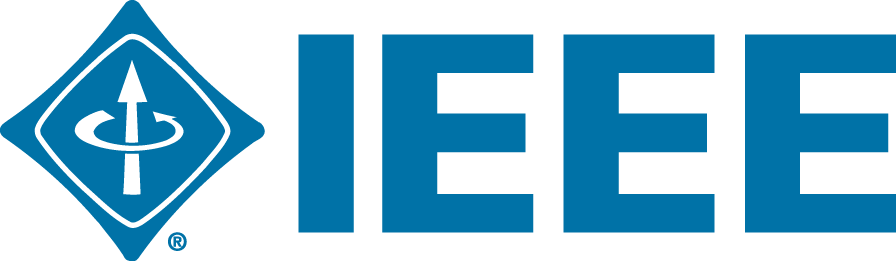 2
Meeting – Call to Order
Date: October 3rd 2015 
Time: 8:00 am to 12:00 noon 
Location: Hilton America’s – 1600 Lamar St. Houston, TX
P61886.1 WG Committee  
Chairman: Mike Alford, Chevron  
Vice Chair: Stephen Lanier, ExxonMobil
Vice Chair: Josselin Legeay, OneSubsea 
Sec: Stevenson Dansby, Siemens
P61886 Committee  
Chairman: Roy Jazowski, HP Options 
Vice Chair: Stephen Lanier, ExxonMobil 
Vice Chair: Min Zhou, Shell Oil
Sec: Stevenson Dansby, Siemens
Subsea Electrical Working Group Committee
3
P61886 Agenda: 8:00am–11:00am
Establish WebEx for Meeting
Introductions – Roy Jazowski 
Approve Agenda
Review WG Roster 
Approve Minutes: May 8th, 2015 Meeting 
Review IEEE Patent Slides
Review Proposed Numbering Sequence
ESP Presentations – ESP Experts: 
Norman  Ritchie – kpinnovations
Grant Harris – Schlumberger
Overview API-17X – Mike Zerkus – Genesis 
Discussion: P61886-3: Subsea Transformers – Keith Sperling
Discussion: P61886-4: Subsea Transmission & Distribution Design: Milton Korn 
Discussion: P61886-5: Subsea Cables – Joshua Domingue
Review 2016 – 61886 Roadmap – Stephen Lanier
Review Action Items
NEW BUSINESS
Determine Time & Place of next IEEE 61886 Meeting – January 2016
Subsea Electrical Working Group Committee
4
P61886.1 Agenda: 11:00am to 12:00noon
Introductions – Mike Alford 
Approve Agenda
Approve Minutes – May 8th, 2015 Meeting
Review 61886.1 Working Group  
Review IEEE Patent Slide
Review Revised PAR  
Review description of proposed Parallel Test Sequence
Location of Suggested Changes by IEC – 61886.1 Working Group
Review Timeline for completion & voting of Joint IEC/IEEE 61886.1 Document
NEW BUSINESS
Determine Time & Place of next IEEE 61886.1 Meeting – January 2016
Subsea Electrical Working Group Committee
5
Instructions to Join P61886 Working Group
Create an IEEE Account (http://www.ieee.org/go/create_web_account) if you do not have one  
Once the IEEE Account Is Set-Up; visit (https://mentor.ieee.org/subsea-wg/documents) and click "Join Group” 
Following clicking on: "Join Group" You should now have full access to the Subsea Electrical repository and mailing list.
After your request is accepted; you become a full member of the working group.
Your email and name will be automatically added to group roster and email list.
“Thank You” for joining IEEE P61886 Working Group!
Subsea Electrical Working Group Committee